Guard Catalyst Systems for demetallation in Hydroprocessing
Aditya V. Ajgaonkar
M.Tech Catalysis Technology
Roll No :- CA10M001
NCCR, IIT-Madras
Introduction
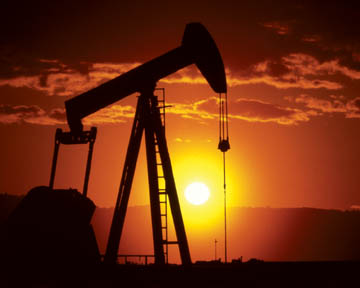 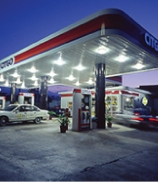 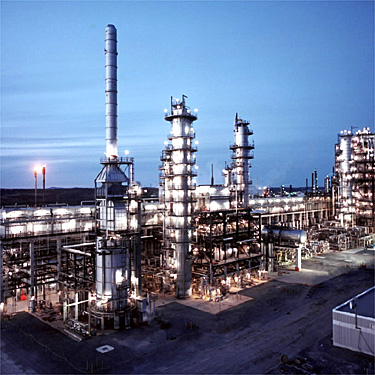 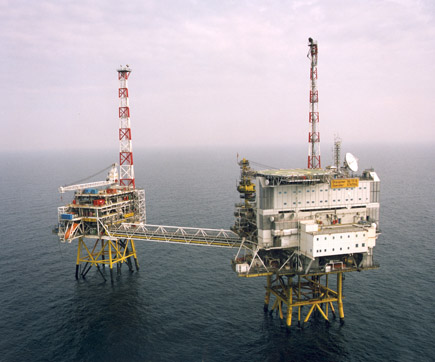 Midstream Operations :
Refining and processing
Upstream Operations :
Oil & Gas exploration, production, transportation
Downstream Operations :
Petroleum product distribution and retail sale
Refinery Flow Diagram
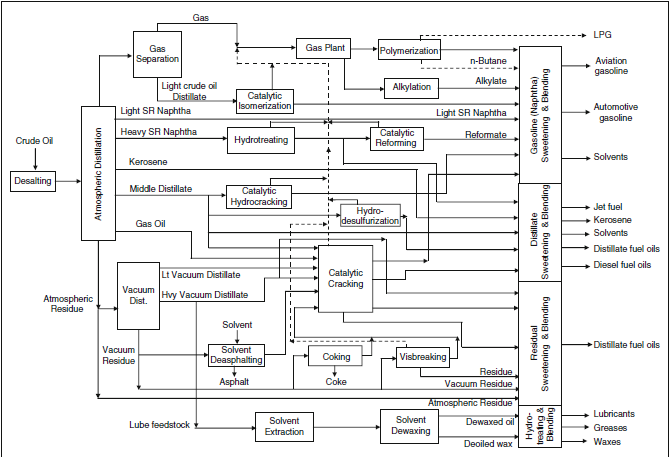 Catalytic Processes
 Reforming
 Hydrotreating
 Hydrocracking
 Alkylation
 Isomerization
Thermal
Chemical Conversion
Physical Separation
Placement of Hydrotreating Units
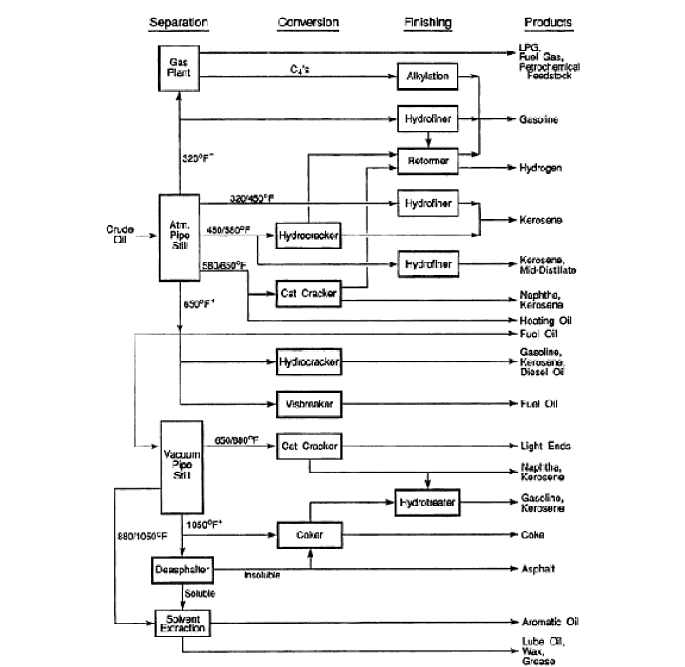 Hydroprocessing is a refining technology in which a feedstock is thermally treated with hydrogen under pressure.

Hydrotreating (HDT) is carried out for feed treatment and for product quality improvement.

It is therefore an important and most practiced process in industry.

Based on the amount of catalyst sold hydrotreating catalysts constitute third largest business.
HDT
HDT
HDT
HDT
HDT
HDT
HDT
Why Hydroprocessing ?
The purposes of refinery hydroprocessing are :

  To improve the existing petroleum products

To enable petroleum products meet the specifications

To develop new products or new uses of the existing products

To convert inferior or low grade materials into valuable products

  To transform near solid residua into liquid fuels
Hydrotreating – T, P, Conversion
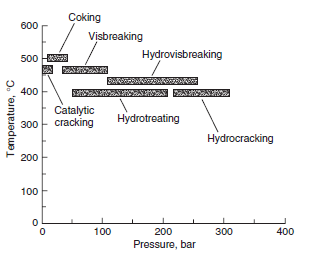 Temperature – 300- 450 deg. C

Pressure – 0.7-15 MPa
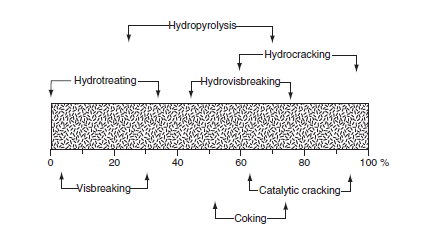 Low Conversions of feedstock
Hydrotreating Reactions
Hydrodesulphurization (HDS)
Hydrodemetallation (HDM)
H2
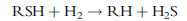 M- porphyrin
MxSy + H- porphyrin
(H2S)
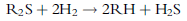 Hydrodeoxygenation (HDO)
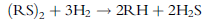 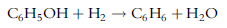 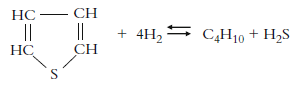 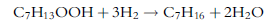 Hydrodenitrogenation (HDN)
Hydrogenation of olefins
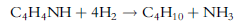 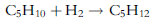 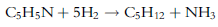 Hydrogenation of aromatics
Hydrodechlorination (HDCl)
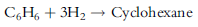 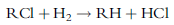 Why Hydrotreating ?
The purposes of refinery hydrotreating are :

Reduction, or elimination, of corrosion during refining, handling, or use of the various products
To produce clean products for transportation fuels and petrochemicals
Increasing performance (stability) of gasoline
Decreasing smoke formation in kerosene
Reduction of heteroatom content in fuel oil to a level  that improves burning characteristics and is environmentally acceptable
Metal compounds in Petroleum
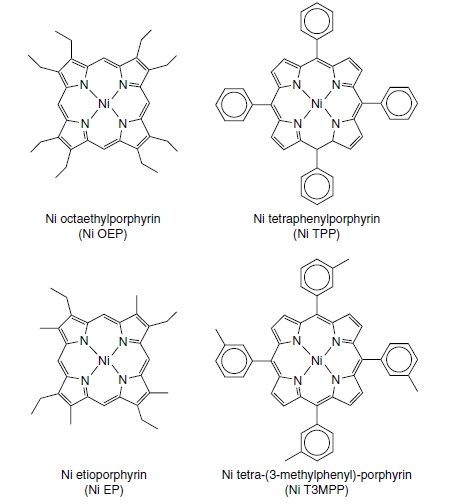 Both Ni and V in petroleum exist as soluble organometallic complexes that fall in two categories : 

Metal porphyrins
Non-porphyrin metal complexes

These compounds are distributed over a wide boiling range (350 – 650 deg C).
Metal compounds in Petroleum
Metal Compounds
Porphyrins
Non-porphyrins
Asphaltenes
Significant amount is associated with asphaltenes.
Biological , Non-biological origin.

Diameter is of the order of 0.8-1 nm which may get expanded due to substitution.
At least one double bond on methine bridge or pyrrole ring is hydrogenated.

Hydroporphyrins
Aryl porphyrins
Metal compounds in Petroleum
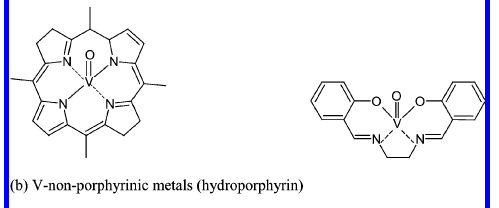 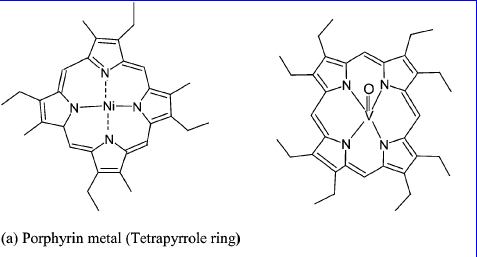 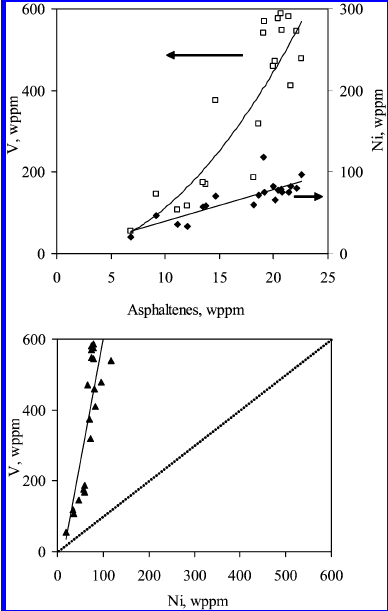 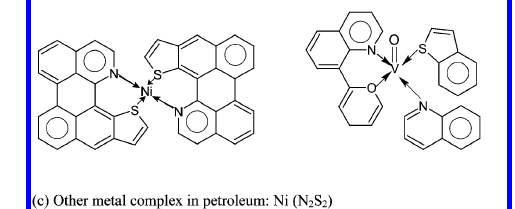 Metal compounds in Petroleum
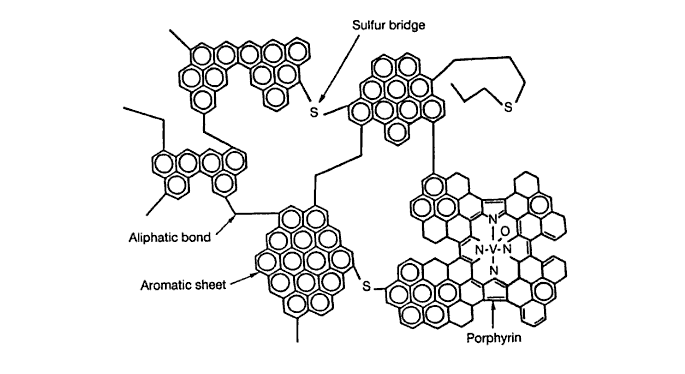 Porphyrins account for only half of the V and Ni present in the petroleum crude. 

The remaining part of the metals was supposed to comprise less-defined forms which may involve some bonding with heteroatoms in resins and asphaltenes.


Asphaltenes contain porphyrins and non porphyrins depending upon the origin of the crude oil.
Metal content
Metal content varies depending upon the type of crude. 

Generally varies between few ppm to 1000 ppm.

Vanadium content is more than Nickel except few exceptions.
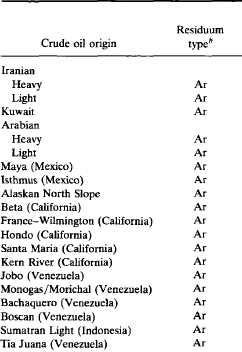 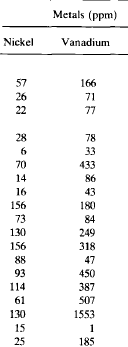 Metal content
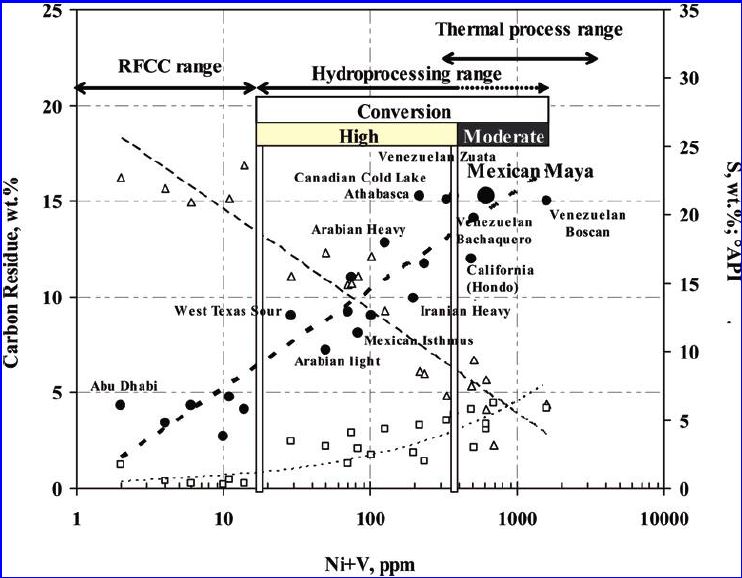 Metal content
The trace metals Ni and V are generally orders of magnitude higher than other metals in petroleum.

Part of the metallic constituents of crude oils exist as inorganic water-soluble salts, mainly as chlorides and sulphates of Na, K, Mg, Ca. These may due to contact with brine salts.

They are removed by desalting. 

Arsenic is also present but it has received little attention till now.
Why Hydrodemetallation ?
Metals affect many upgrading processes.
V and Ni deposit as sulfides at the pore mouth and block the pores in hydrotreating catalysts (HDS, HDN catalysts)
Ni deposits on the catalyst, acts as dehydrogenation catalyst, enhances production of undesirable products such as hydrogen and coke.
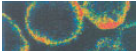 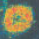 Ni initially deposits on the exterior
As the catalyst ages Ni migrates to the interior.
Why Hydrodemetallation ?
V like Ni also catalyzes dehydrogenation reactions to form hydrogen & coke, however activity is ¼ to ½ of Ni.
 V is more notorious because it causes destruction of zeolite structure.
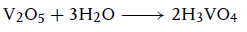 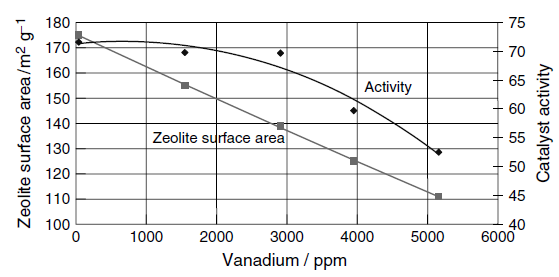 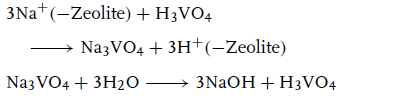 Dissolution of zeolite crystals
Vanadic acid is not consumed but acts as catalyst getting regenerated after every cycle.
Why Hydrodemetallation ?
In high-temperature power generators, such as oil fired gas turbines, the presence of metallic constituents may lead to ash deposits on the turbine rotors, thus reducing clearances and disturbing their balance.


 The ash resulting from the combustion of fuels vanadium reacts with refractory furnace linings to lower their fusion points and so cause their deterioration.
Hydrodemetallation Mechanism
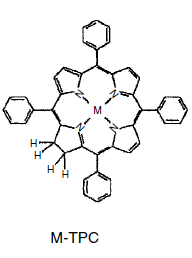 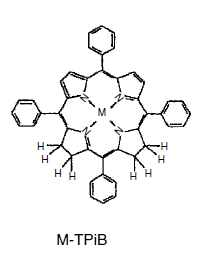 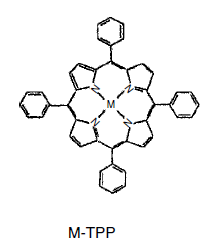 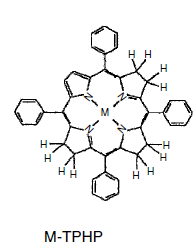 H2
H2
H2
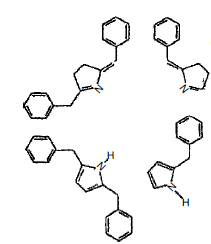 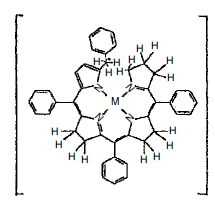 Ring Fragmentation
H+/H2
Ring opening & acid attack
+
Metal Sulfides
Jansen et al. Appl. Catal. 179 (1999) 229
Hydroprocessing Catalysts
Important Parameters
Catalyst Components
I ) Appropriate Composition (Selectivity / Stability)
Acidity (Cracking)
Basicity (Selectivity/stability)
RE-zeolite scavenger 

II ) Meso / Macropores
Diffusion of large molecules
Stability

III ) Catalytic Active Components
Metal Loading
High dispersion of active sites

IV) Catalytic Activities
	  Primary / secondary reactions
Hydrotreating
Hydrogenation / Dehydrogenation
Cracking
Isomerization (alkylation)
Cyclization (Polymerization)
Aromatization
Support
 Modified Zeolites (by exchanging)
Mixed Oxide
Macroporous Amorphous filler matrix
         Porosity
Active Metals
 Ni-Mo / Ni-W / Co-Mo
Pt/Pd/Ru/Rh
Leyva et al., Ind. Eng. Chem. Res. 2007, 46, 7449
Guard Catalyst
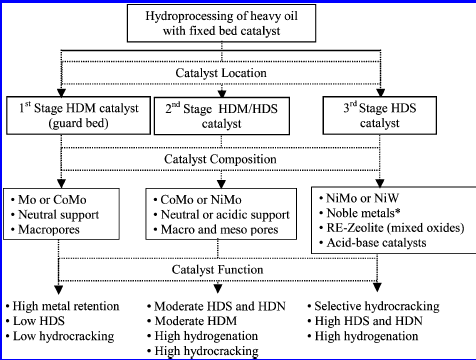 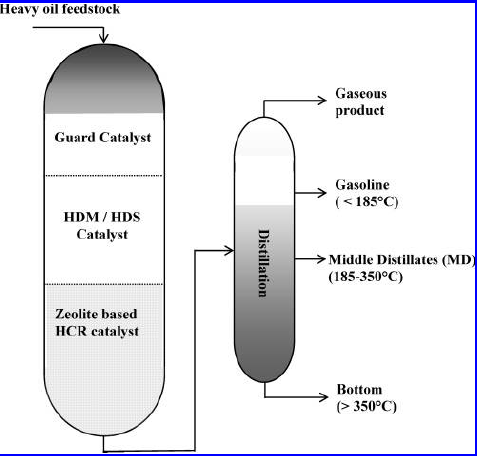 Guard Catalysts : High HDM
Hydrodemetallation Catalysts
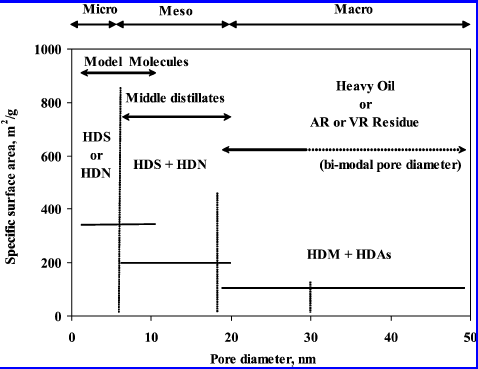 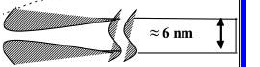 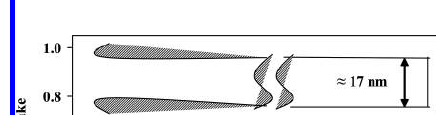 Anchetya et al., Catal. Today 2005, 109, 3-15
Rana et al. : Studied the effect of alumina preparation on HDM
Parameters Studied : 
Catalyst : γ – Alumina (support) prepared by urea (u), ammonium carbonate (acs) and ammonium hydroxide (am) as hydrolyzer.
	   Co- Mo (Active metals) 
Temperature : 380 deg. C
Pressure : 5.4 MPa
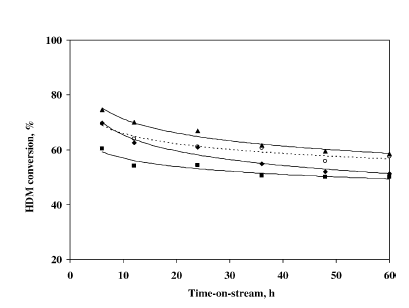 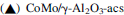 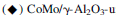 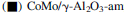 Maity et al. : Studied the effect of active metals on HDM
Parameters Studied : 
Catalyst : γ – Alumina (support)
	   Co- Mo, Ni-Mo, Co-W, Ni-W(Active metals) 
Temperature : 380 deg. C
Pressure : 5.4 MPa
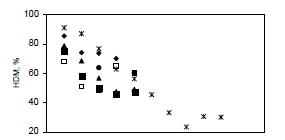 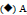 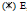 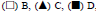 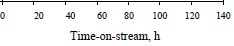 Co-Mo > Co-W
Ni-Mo > Ni-W
Co-Mo > Ni-Mo
Problem Statement
The project aims to carry out demetallation (HDM) reactions by synthesizing guard catalyst systems.

Proposed Catalysts : 

Metal Sites (Active Component): Co, Ni, Mo
Support : Mesoporous Alumina, Silica
Thank You!